Администрация Лихославльского муниципального округа
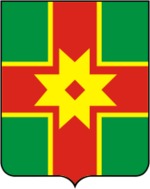 Об основных показателях прогноза
социально-экономического развития 
Лихославльского муниципального округа на 2022 год и на плановый 
период 2023 и 2024 годов
2021 год 
Лихославль
НОРМАТИВНАЯ ПРАВОВАЯ БАЗА
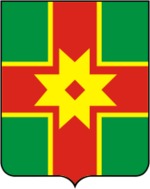 Прогноз базируется на результатах комплексного анализа экономических и социальных процессов, происходящих  как в регионе, так и в муниципальном округе, с учетом исходной информации Министерства экономического развития  Российской Федерации, сценарных условиях функционирования экономики Российской Федерации, прогноза показателей  инфляции  и системы цен, дефляторов и индексов цен по видам экономической деятельности, основных параметров прогноза социально-экономического развития.
При разработке Прогноза использовались данные территориального органа Федеральной службы государственной статистики по Тверской области, а также, в расчетах учитывалась оценка руководителей  крупных и средних предприятий муниципального округа, комитетов и отделов администрации района результатов работы в 2021 году и их видение перспективного развития на 2022 год и на период до 2024 года.
Закон Тверской области 
от 15.07.2015 № 66-ЗО 
«О стратегическом планировании в Тверской области»
Постановление Правительства Тверской 
области от 16.08.2019 № 314-пп «О Порядке разработки и корректировки прогноза социально-экономического развития Тверской области на среднесрочный период»
Постановление администрации Лихославльского района от 23.12.2015 № 449 «Об утверждении Порядка разработки и корректировки прогноза социально-экономического развития МО «Лихославльский район» на среднесрочный период.
«Положение о бюджетном процессе в Лихославльском муниципальном районе Тверской области, утвержденное решением Собрания депутатов Лихославльского района шестого созыва
от 12.03.2020 № 45.
ДЕМОГРАФИЧЕСКИЕ ПОКАЗАТЕЛИ
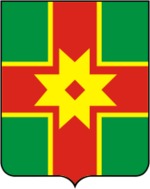 Динамика численности населения Лихославльского муниципального  округа
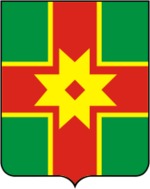 ПРОМЫШЛЕННОЕ   ПРОИЗВОДСТВО
Структура промышленного производства Лихославльского района в 2020 году
СЕЛЬСКОЕ ХОЗЯЙСТВО
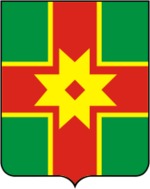 Объем валовой продукции по всем категориям 
сельхозпроизводителей Лихославльского муниципального округа 
(млн. рублей)
Структура продукции сельского хозяйства в 2020 году
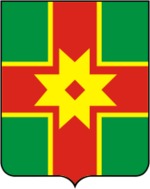 МАЛОЕ И СРЕДНЕЕ  ПРЕДПРИНИМАТЕЛЬСТВО
Динамика основных показателей развития малого и среднего  предпринимательства
Структура занятых на малых  и средних предприятиях, включая микропредприятия в 2020 году, в %
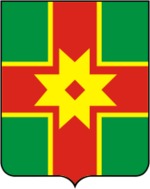 МАЛОЕ И СРЕДНЕЕ  ПРЕДПРИНИМАТЕЛЬСТВО
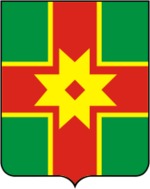 ИНВЕСТИЦИИ В ОСНОВНОЙ КАПИТАЛ
Динамика инвестиций в основной капитал
Структура инвестиций в основной капитал по видам экономической деятельности 
без субъектов малого предпринимательства, в %
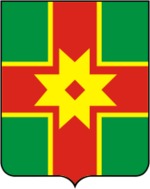 ИНВЕСТИЦИИ В ОСНОВНОЙ КАПИТАЛ
Инвестиционные проекты,  реализуемые и планируемые к реализации 
на территории Лихославльского муниципального округа
АО «Диадар»: Строительство  цеха  по экструдированию зерновых, соевых, цех по производству безглютеновый продукции, цех по смешиванию и розливу напитков и жидких форм  (2021-2026 г.г.);

 ИП Зиганшина И.В.: Создание гостинично-туристического комплекса в пос. Лочкино (музей мармелада, гостиница, кафе, прокат квадроциклов, хостел, SPA комплекс)       (2018-2024 г.г.);

 ОП ЗАО «Торжокская обувная фабрика»: Выпуск специальной обуви для  промышленных предприятий машиностроительной, энергетической, металлургической, строительной, нефте- и газодобывающей и перерабатывающей промышленности (2021- 2022 г.г.);

 ООО «Полиграфоформление»: Открытие цеха по производству изделий из бумаги и картона (2021-2022 г. г.).
ВВОД ЖИЛЬЯ
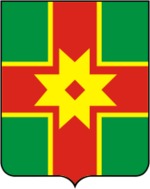 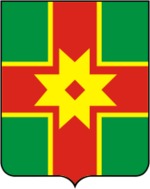 ТРУДОВЫЕ РЕСУРСЫ
Структура занятых в экономике,  тыс.чел.
СРЕДНЯЯ ЗАРАБОТНАЯ ПЛАТА
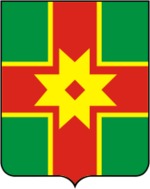 Динамика среднемесячной заработной платы 
по полному кругу , в рублях
РОЗНИЧНАЯ ТОРГОВЛЯ
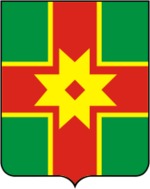 Динамика оборота розничной торговли
ОСНОВНЫЕ ИТОГИ 
СОЦИАЛЬНО-ЭКОНОМИЧЕСКОГО  РАЗВИТИЯ 
ЛИХОСЛАВЛЬСКОГО РАЙОНА
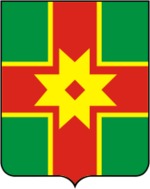